Completeness of natural deduction: proof 			6
And so on for the other connectives

  is  1∧ 2     
only one true case
   1   ∧ 2	 |-  (1∧ 2) 
1   ∧    2	 |-  (1∧ 2) 
1   ∧  2	 |-  (1∧ 2) 

  is  1∨ 2
 1  ∧ 2	 |- (1∨ 2) the only false case
     1∧ 2	 |-  1∨ 2
1   ∧    2	 |-  1∨ 2
     1∧    2	 |-  1∨ 2
1
06/03/19
Completeness of natural deduction: proof 		7
If we apply the above proposition to

== (1  (2 ( 3  …..   )))

We have 2n  proofs
p1, p2 ,  ….pn |-(1  (2 ( 3  …..   )))

Let us eliminate all the premises, because they are pairwise complementary, by using tertium non datur LEM as in the scheme
2
06/03/19
Example: let us take the tautology   p∧ q  p, we have
 p, q       |- p∧ q  p
 p, q    |- p∧ q  p
 p, q    |- p∧ q  p
 p, q |- p∧ q  p
3
06/03/19
Completeness of natural deduction: proof 		8
Third step:
|  (1  (2 ( 3  …..   )))


1, 2, 3, ….. |    

But we know that this is true

4
06/03/19
Truth tables exercises
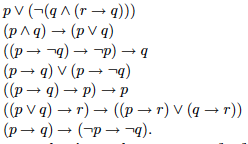 5
06/03/19
Truth tables exercises
Who 3 is?
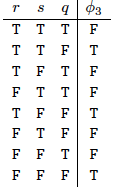 6
06/03/19
Validity and satisfiability: CNF
A formula is valid when it is true for any assignment
It is satisfiable when it is true for at least one assignment
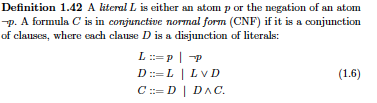 7
06/03/19
Validity and satisfiability: CNF
In a CNF looking for validity 
means to check validity of every conjunct;

this means that every conjunct must contain
 a pair of opposite literals

This is often an efficient way of checking validity
8
06/03/19
CNF
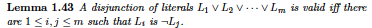 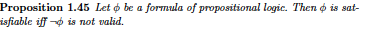 9
06/03/19
CNF
In the case we are given with a truth table, we can compute 
the CNF directly
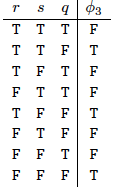 10
06/03/19
CNF
Let us take all the false cases, namely lines 1, 3, 4, 6 and 7
None of them can happen  if the formula has to be true
((r∧s∧q)∨(r∧s∧q)∨(r∧s∧q)∨(r∧s∧q)∨(r∧s∧q) )
i.e. via De Morgan
(r∧s∧q)∧(r∧s∧q)∧(r∧s∧q)∧(r∧s∧q)∧(r∧s∧q) 
i.e. via De Morgan
(r∨s∨q)∧(r∨s∨q)∧(r∨s∨q)∧(r∨s∨q)∧(r∨s∨q)
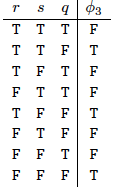 11
06/03/19
CNF
If we are given with the synctactical expression,
we define an algorithm CNF such that
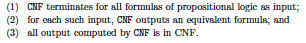 Neither efficiency nor unicity is secured

e.g.  p and   p ∧(p∨q)
12
06/03/19
CNF: the algorithm
IMPL_FREE eliminate implications
NNF pull inside negations
DISTR Uses distributivity
13
06/03/19
CNF: the algorithm
IMPL_FREE to eliminate implications
p  q   is equivalent to p∨q
NNF to pull inside negations
(p∨q) is equivalent to  p∧q
(p∧q) is equivalent to  p∨q
DISTR uses distributivity to extract ∧
r ∨(p∧q) is equivalent to  (r∨p) ∧ (r∨q)
14
06/03/19
CNF: exercises
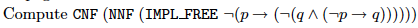 15
06/03/19
CNF
Validity is easy


Satisfiability is difficult
16
06/03/19
Particular sentences:Horn clauses
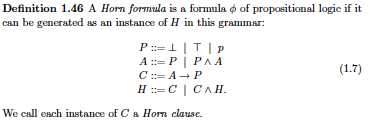 06/03/19
Particular sentences:Horn clauses
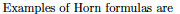 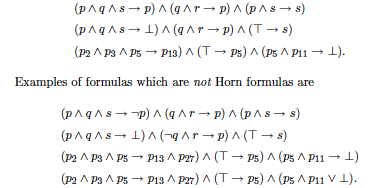 06/03/19
Horn clauses: satisfiability
The algorithm
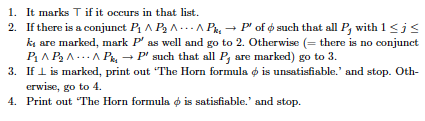 06/03/19
Horn clauses: satisfiability
Exercises
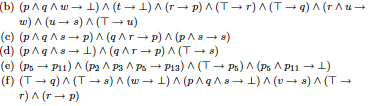 06/03/19
Exercises
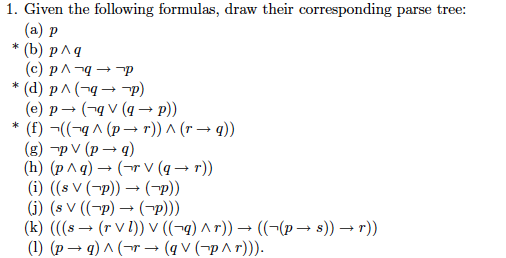 21
06/03/19
Exercises
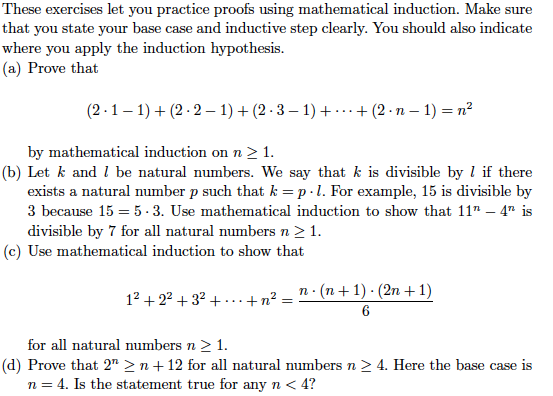 22
06/03/19